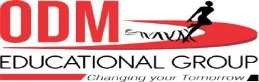 Dasam twam asi
  
SUBJECT- SANSKRIT
  STD: VI
CHAPTER NAME: Dasam twam asi
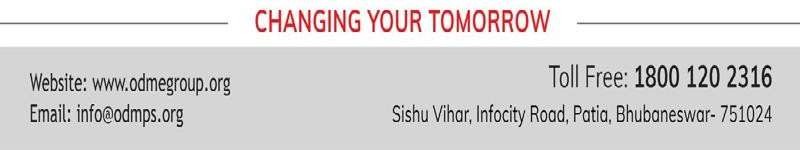 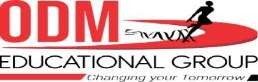 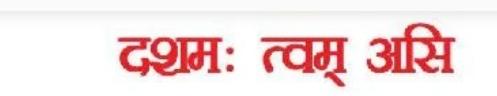 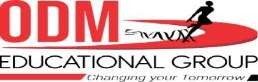 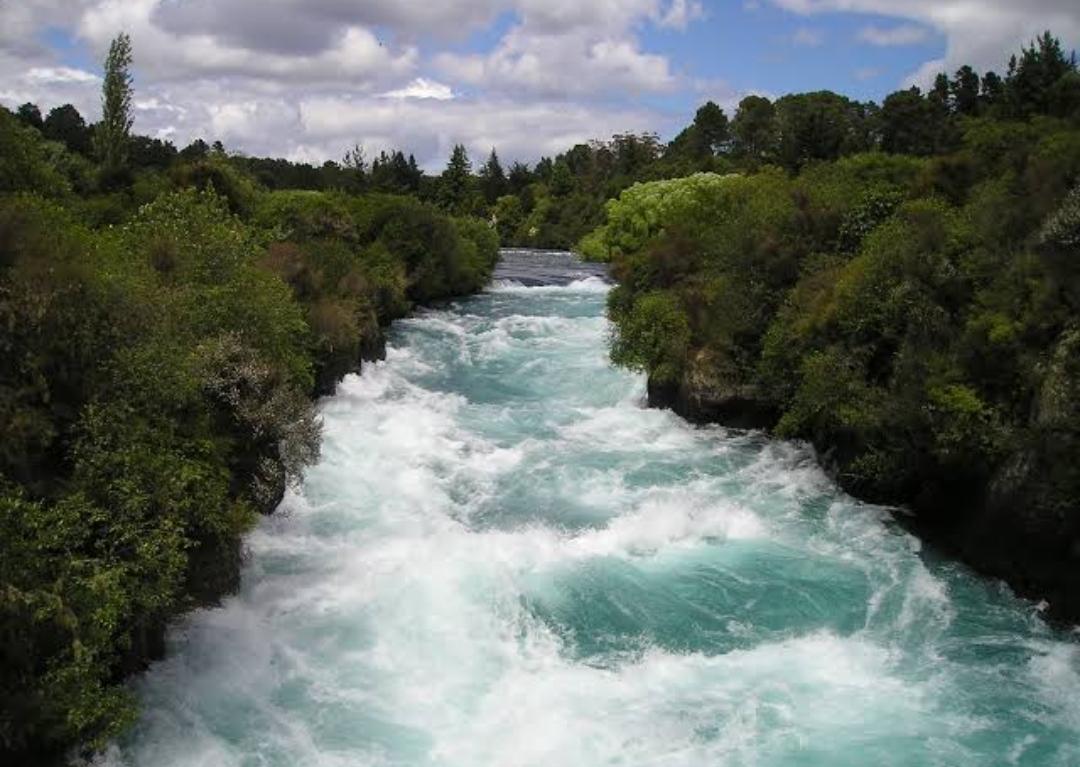 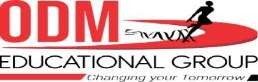 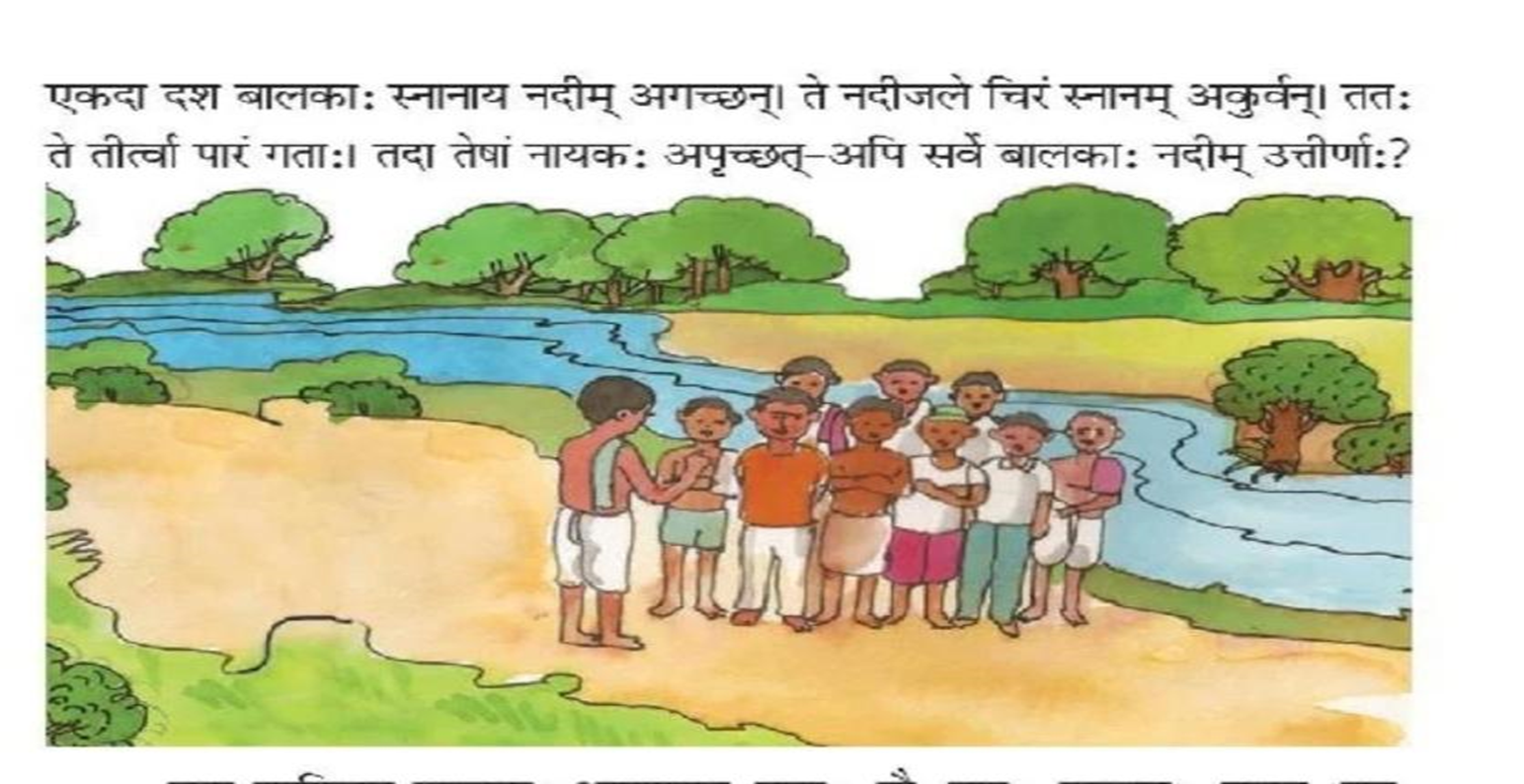 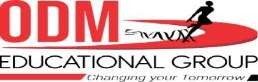 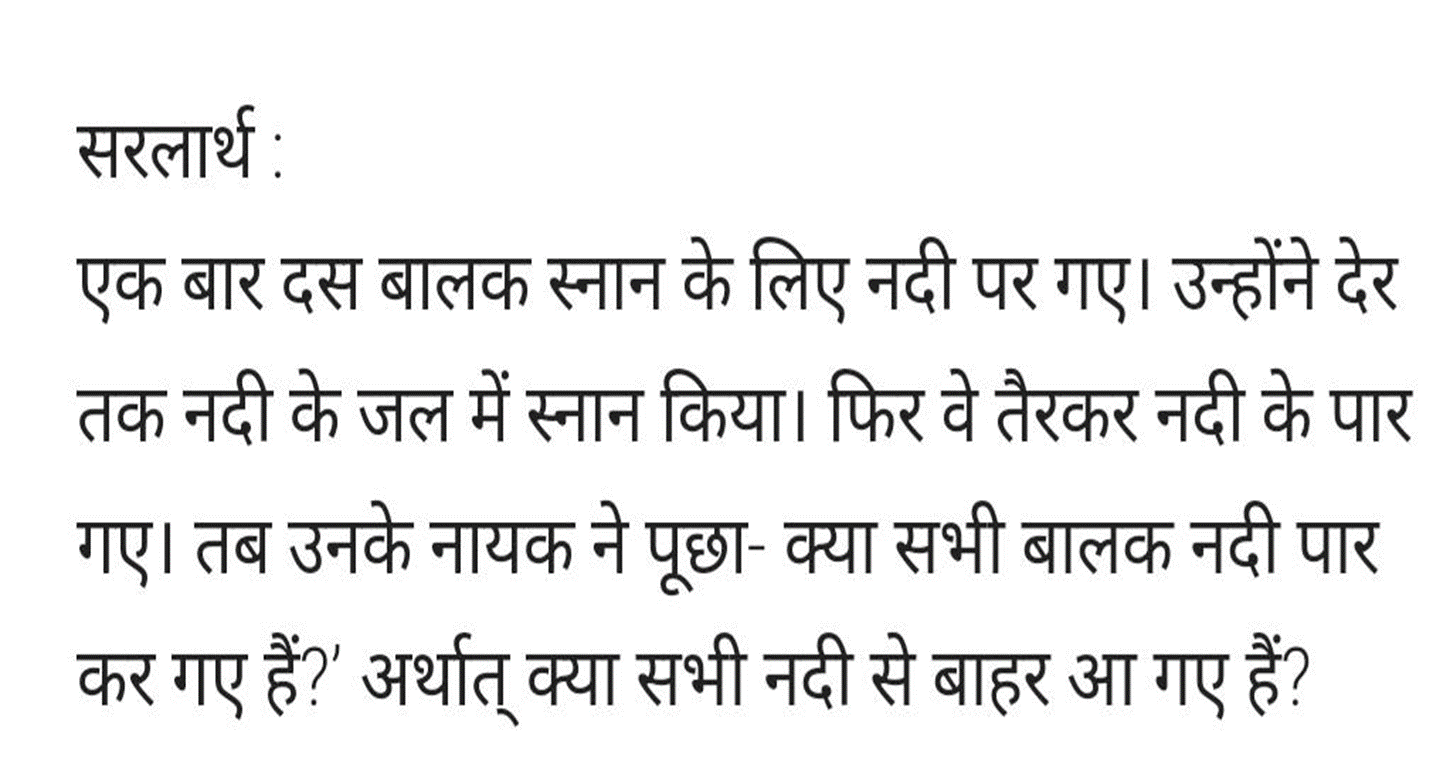 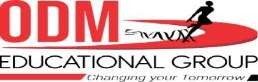 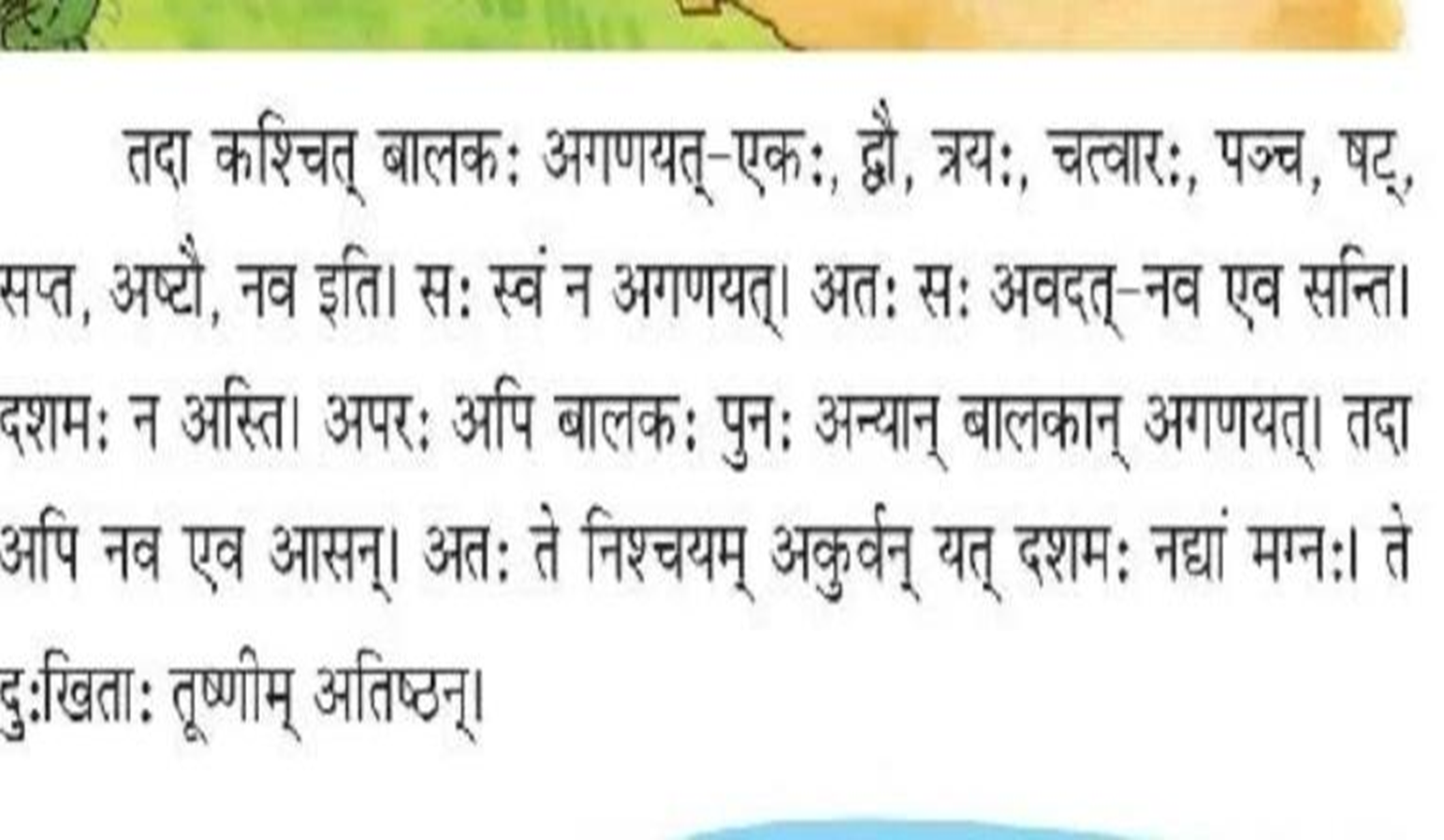 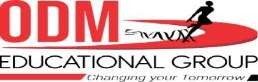 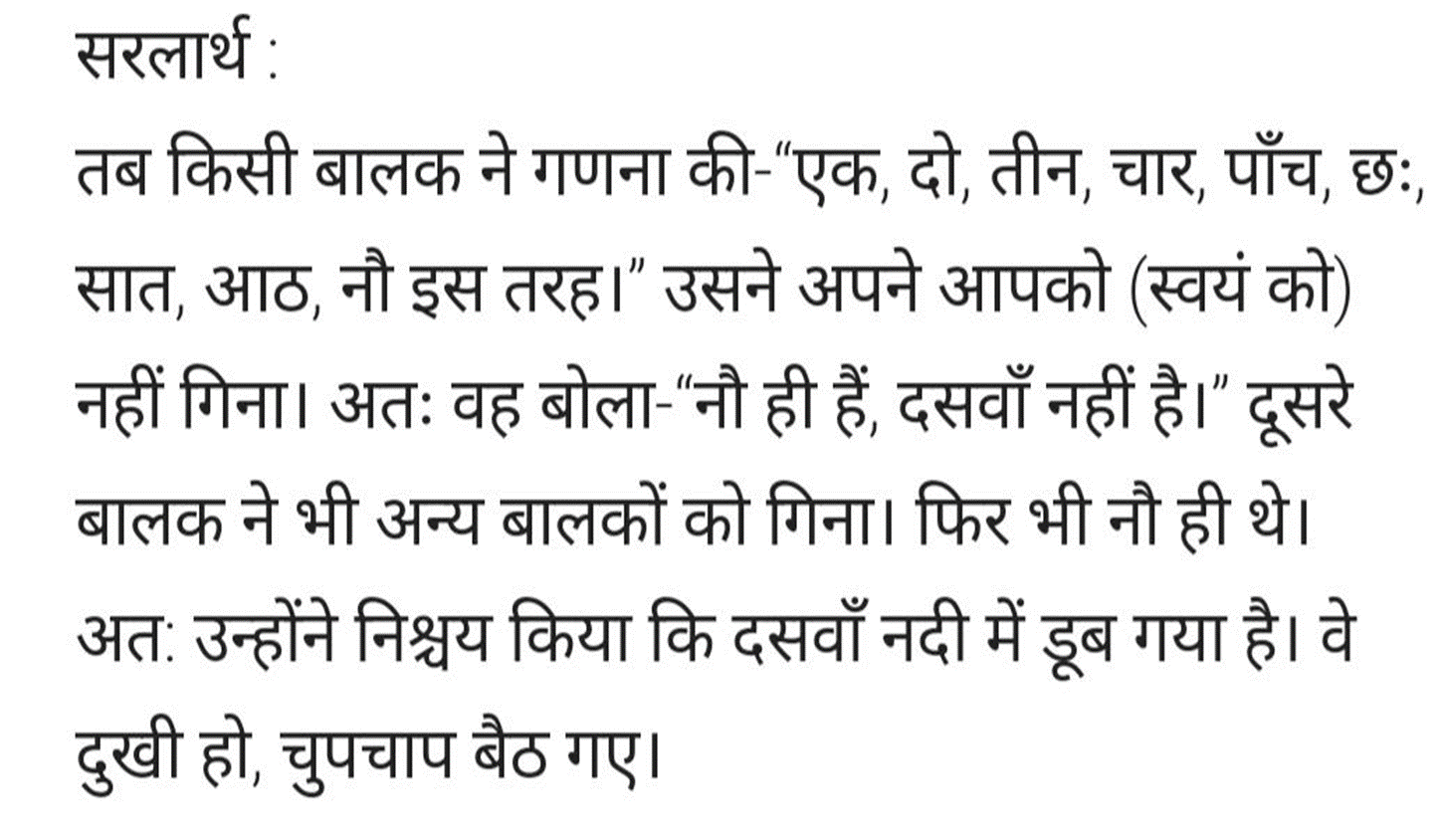 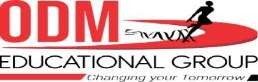 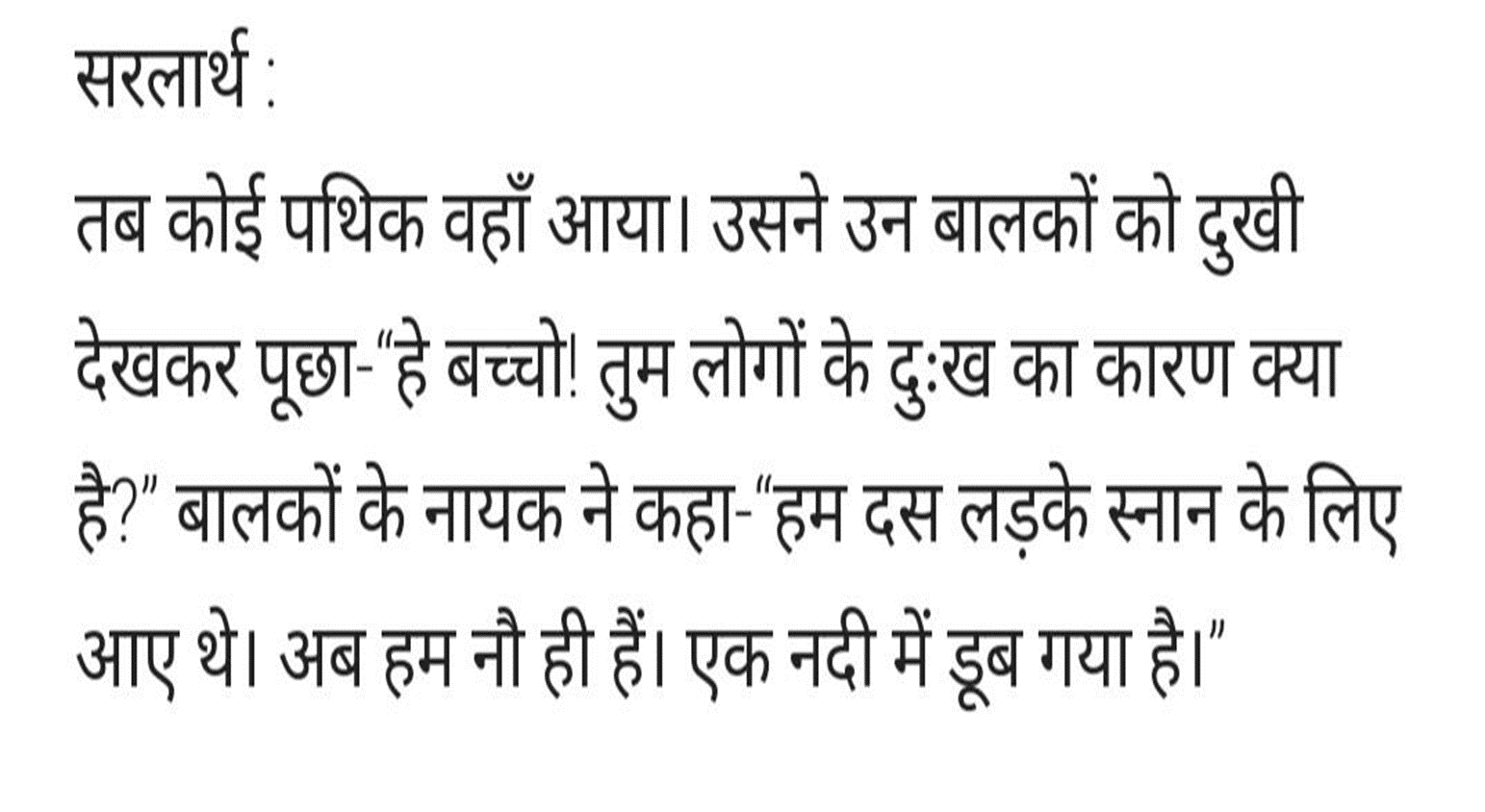 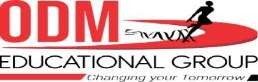 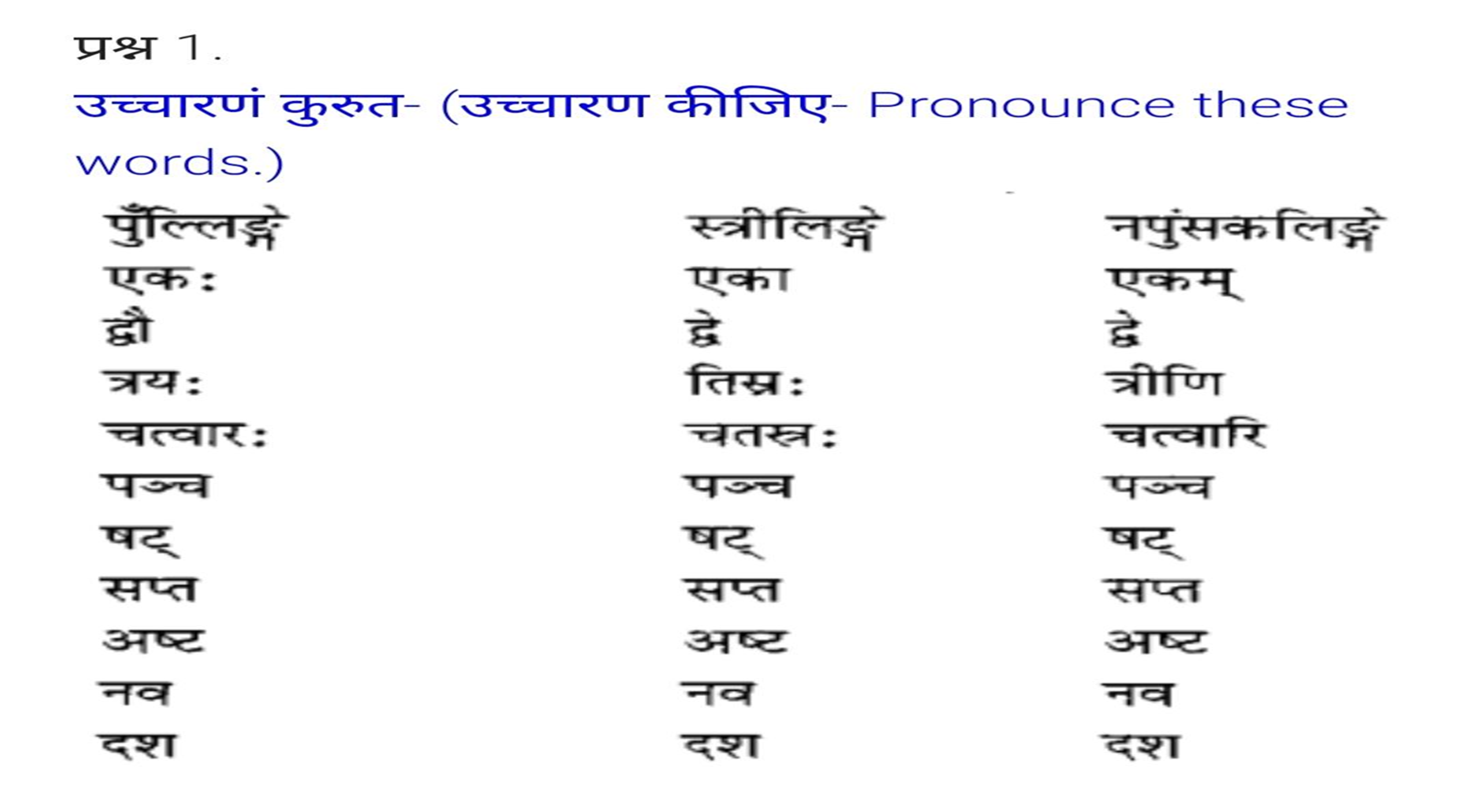 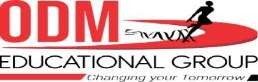 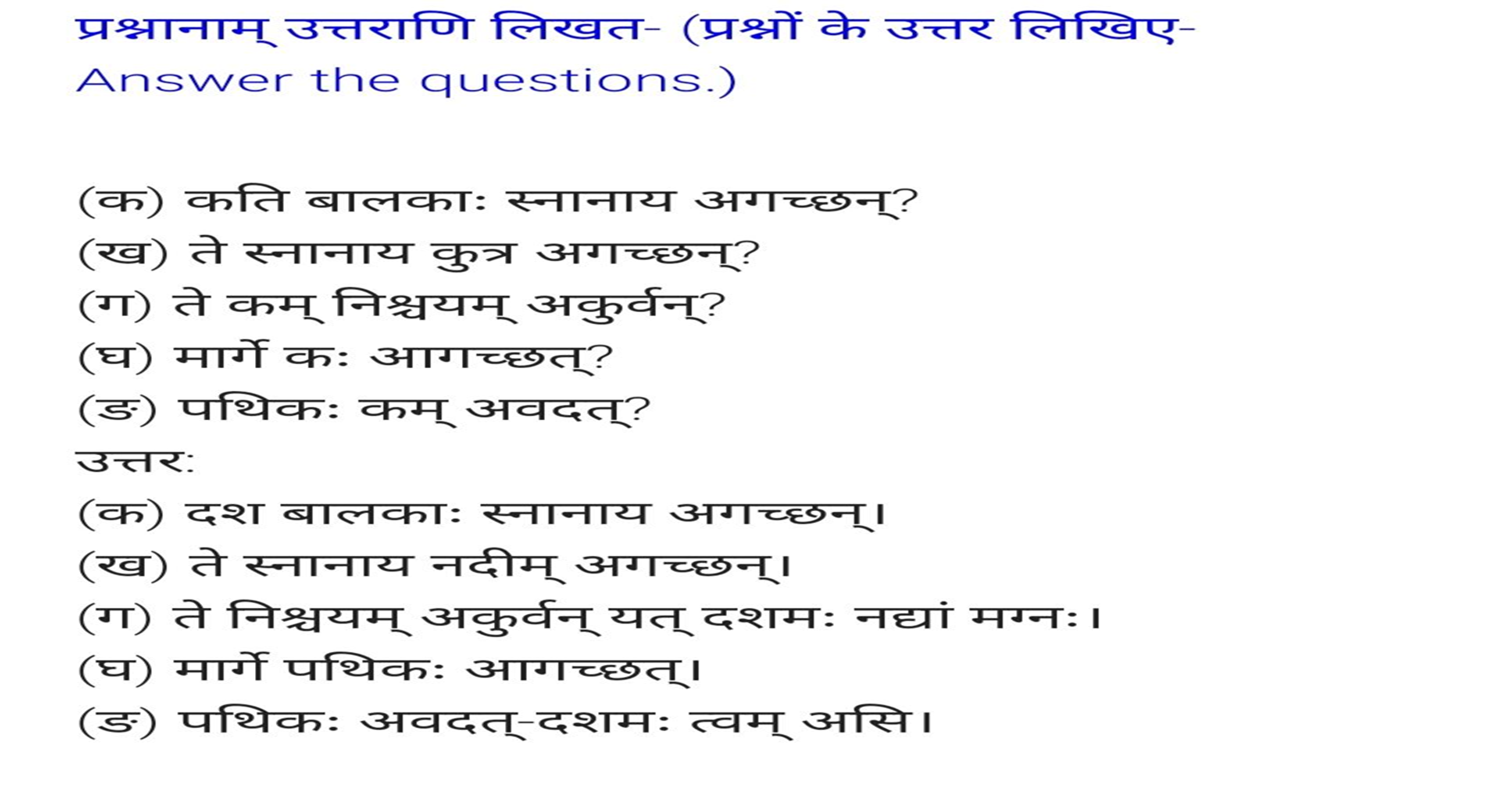 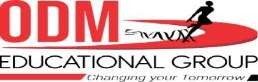 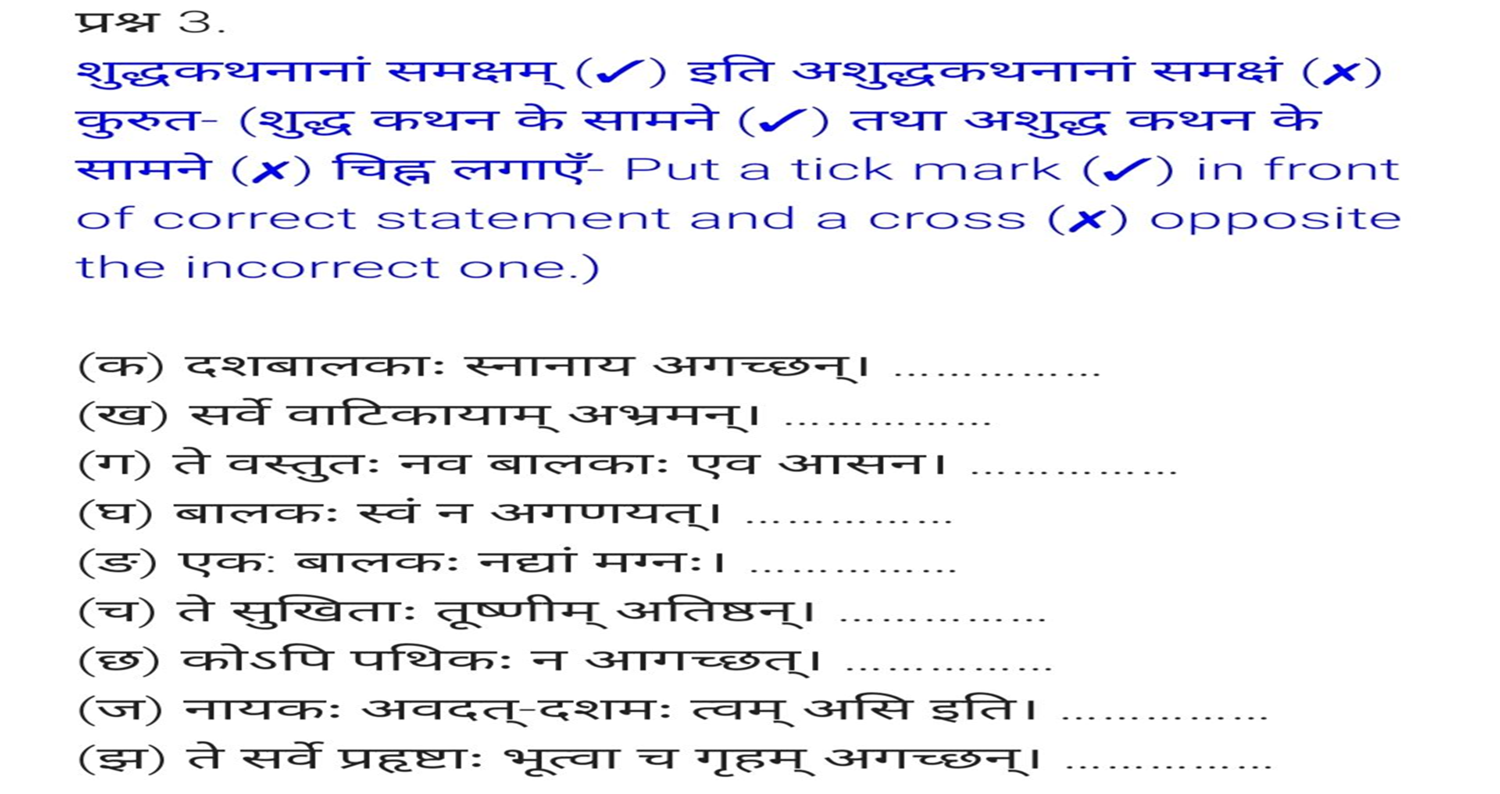 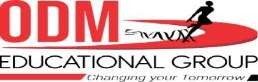 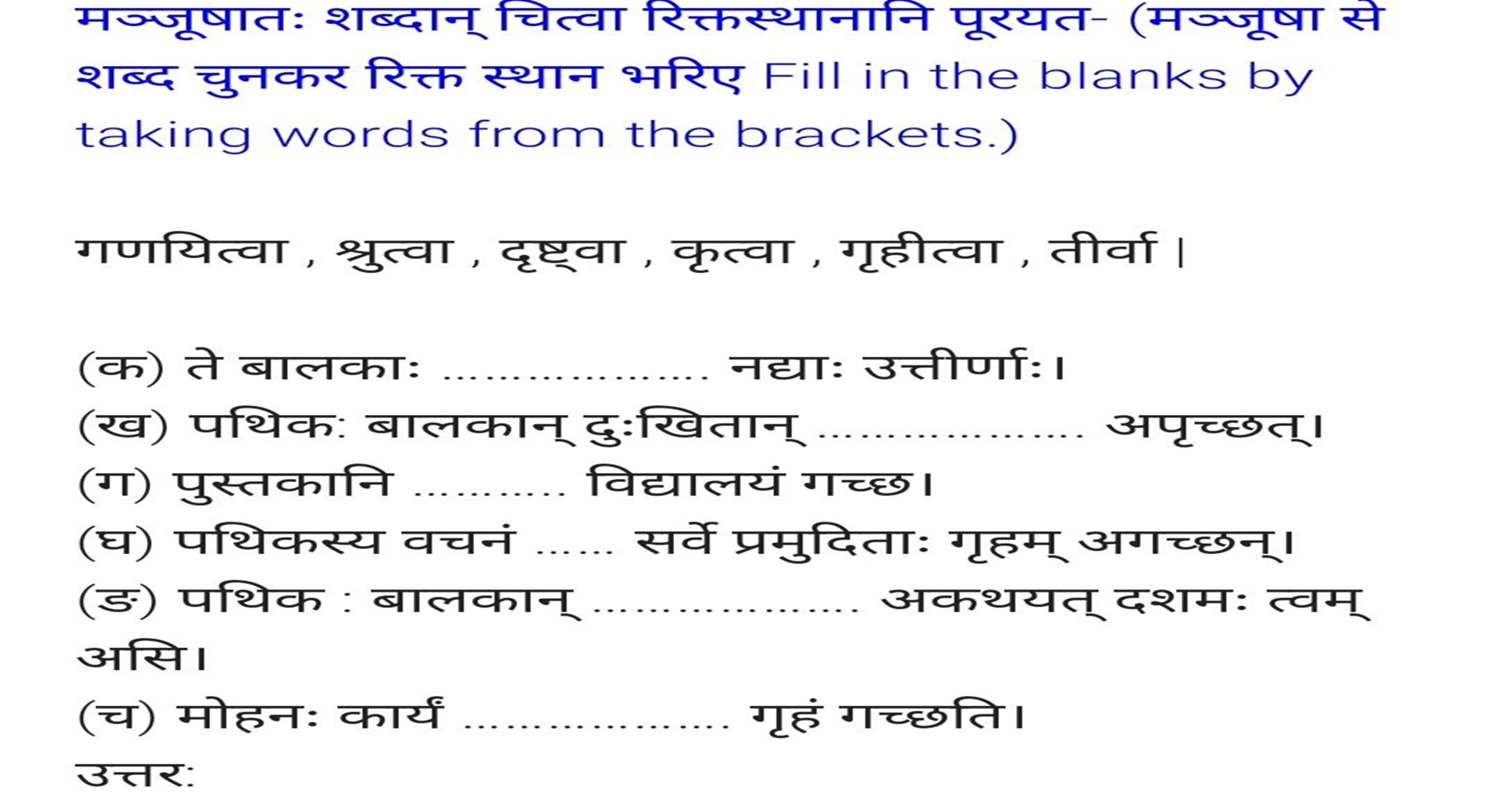 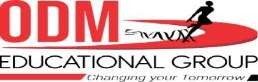 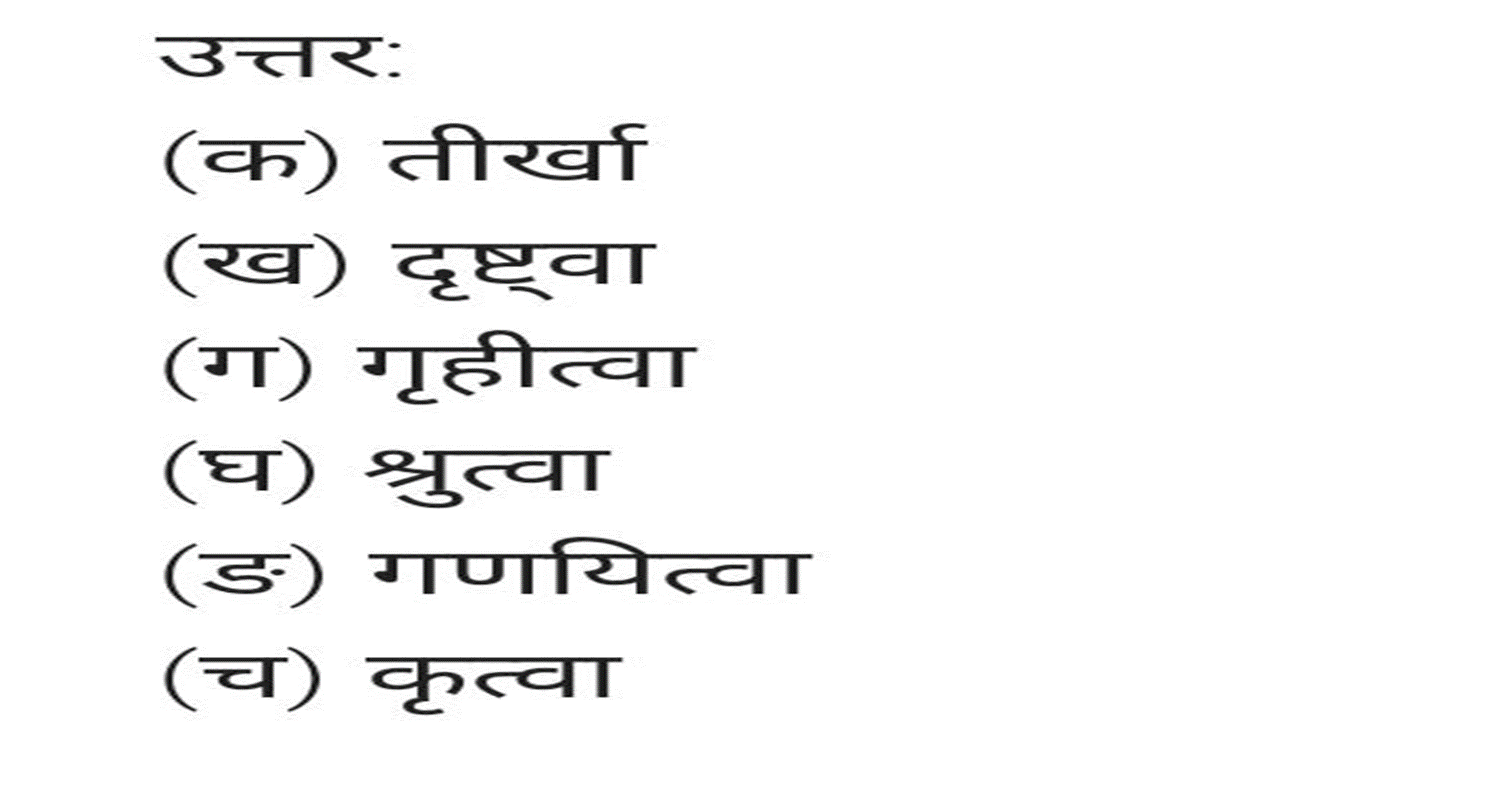 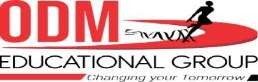 ODM EDUCATIONAL GROUP